DNS Spoofing 與 網頁安全HSTS(HTTP Strict Transport Security)
臺灣大學計資中心
游子興
1
大綱
緣起~~ 地理系某研究室
DNS Spoofing 運作原理
HSTS(TTP Strict Transport Security)防護效果
HSTS check and management
HSTS 優缺點分析
2
緣起~~ 地理系某研究室
不定時發生網頁出現：“你的連線不是私人連線”
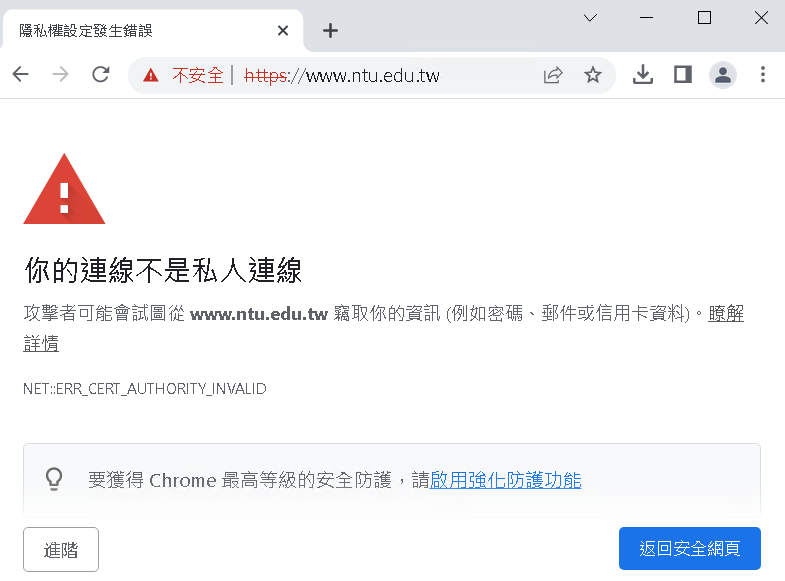 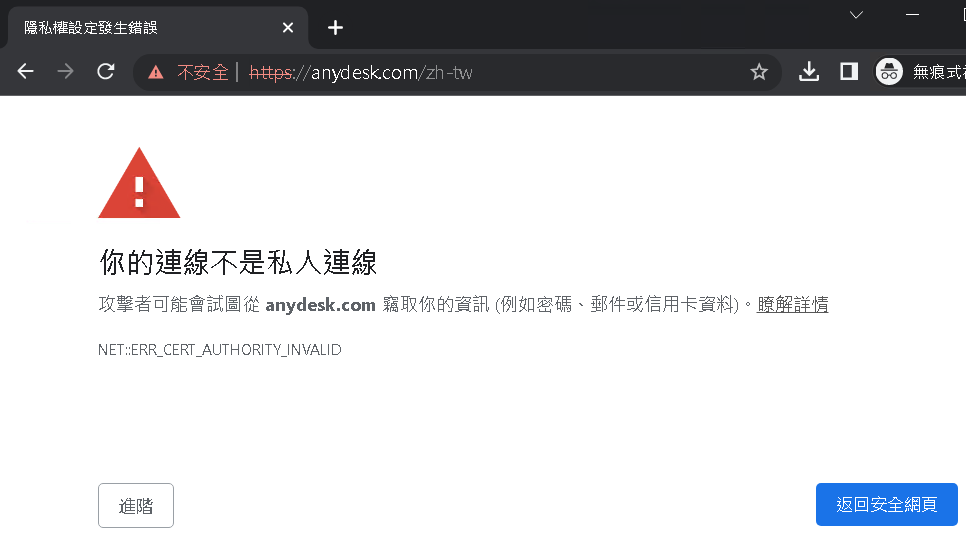 3
憑證檢視
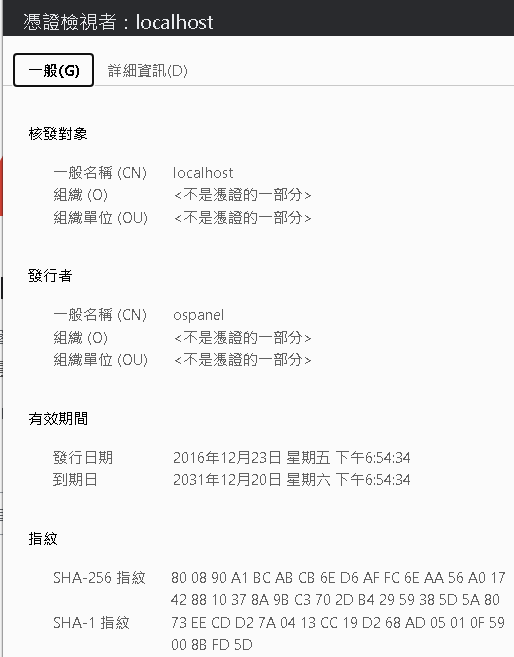 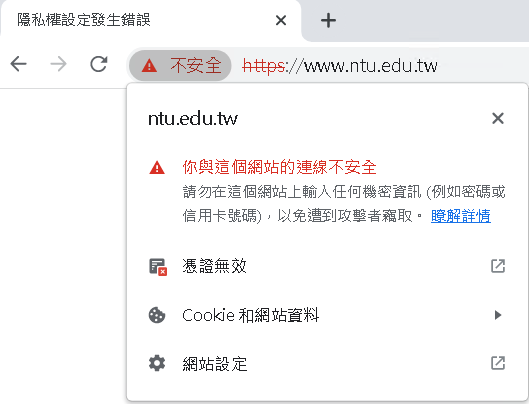 4
檢測結果
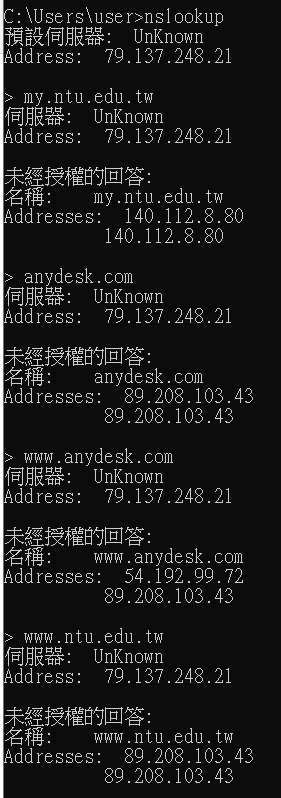 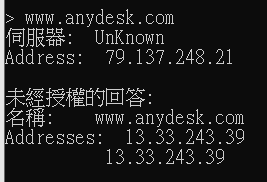 實驗室 ASUS 無線 AP 中 DHCP 之 DNS IP 設定為
79.137.248.21
非知名常見之 DNS Server

此 DNS 查詢結果
有的正常、有的異常
異常IP 皆指向 89.208.103.43
5
IP: 89.208.103.43釣魚/廣告網站
6
DNS Spoofing
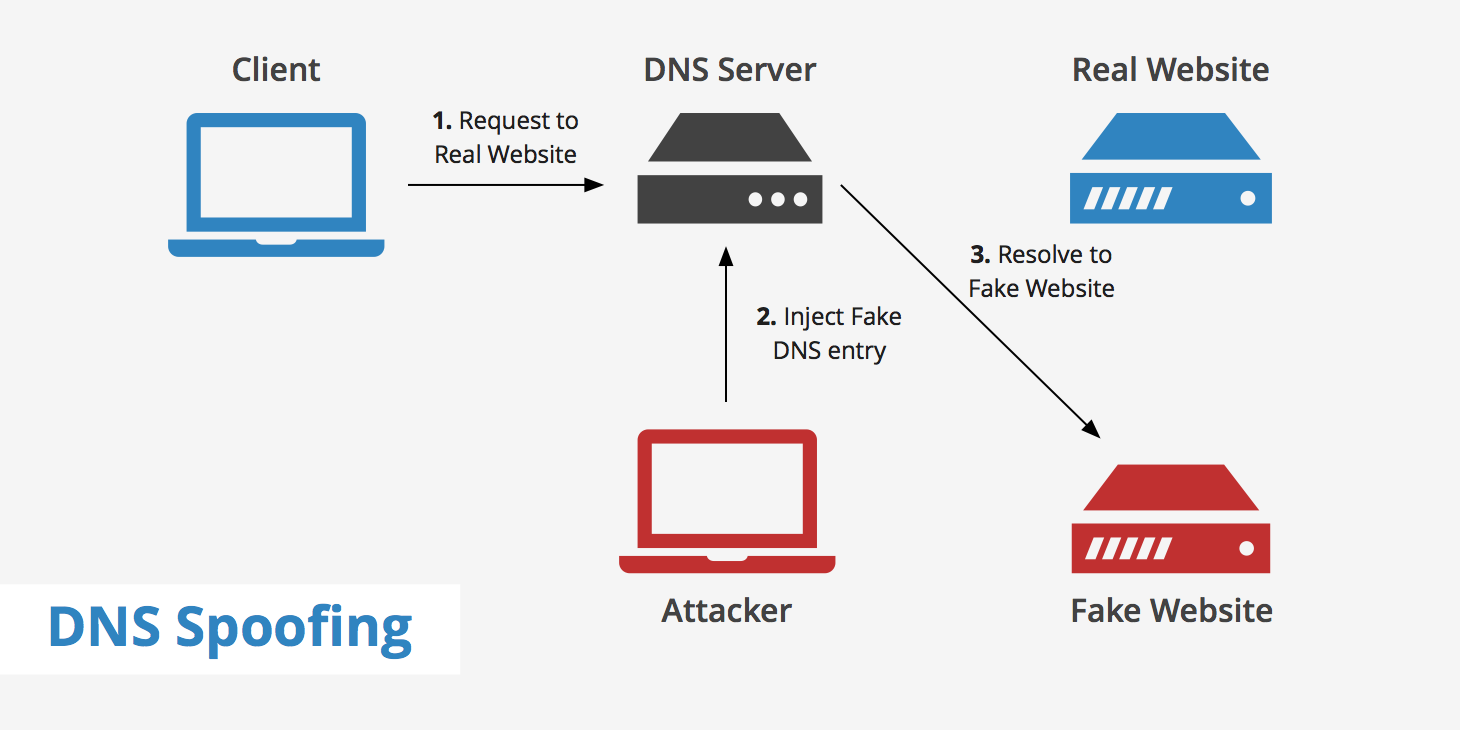 圖片來源: https://www.keycdn.com/support/dns-spoofing
7
http://www.ntu.edu.tw/ 台大首頁直接跳轉廣告頁面
8
https://www.ntu.edu.tw/ 台大首頁同意之後可跳轉廣告頁面
9
使用 https 連線同意之後可跳轉廣告頁面
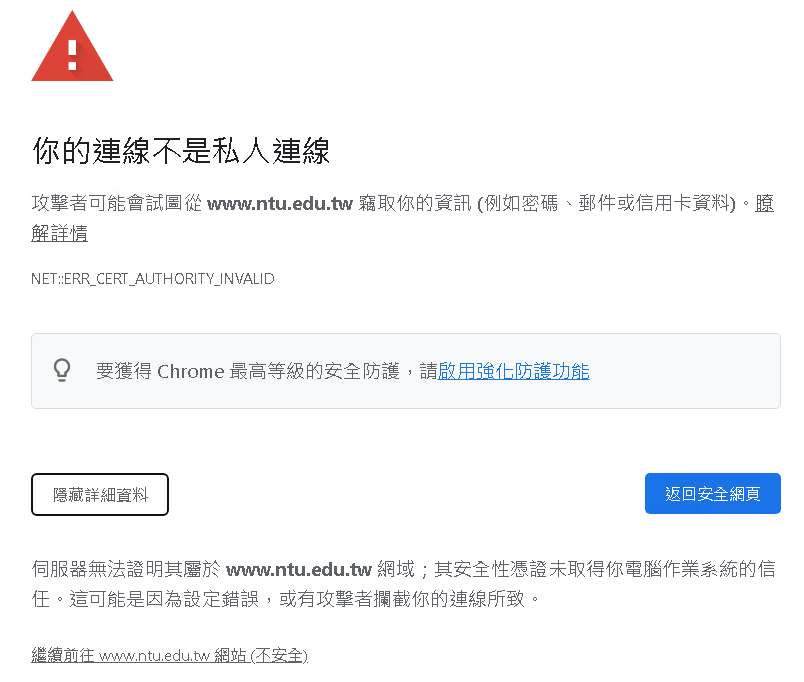 10
http://www.nccu.edu.tw/ 政大首頁受 HSTS 限制無法跳轉至廣告頁面
11
http://www.nccu.edu.tw/ 政大首頁受 HSTS 限制無法跳轉至廣告頁面
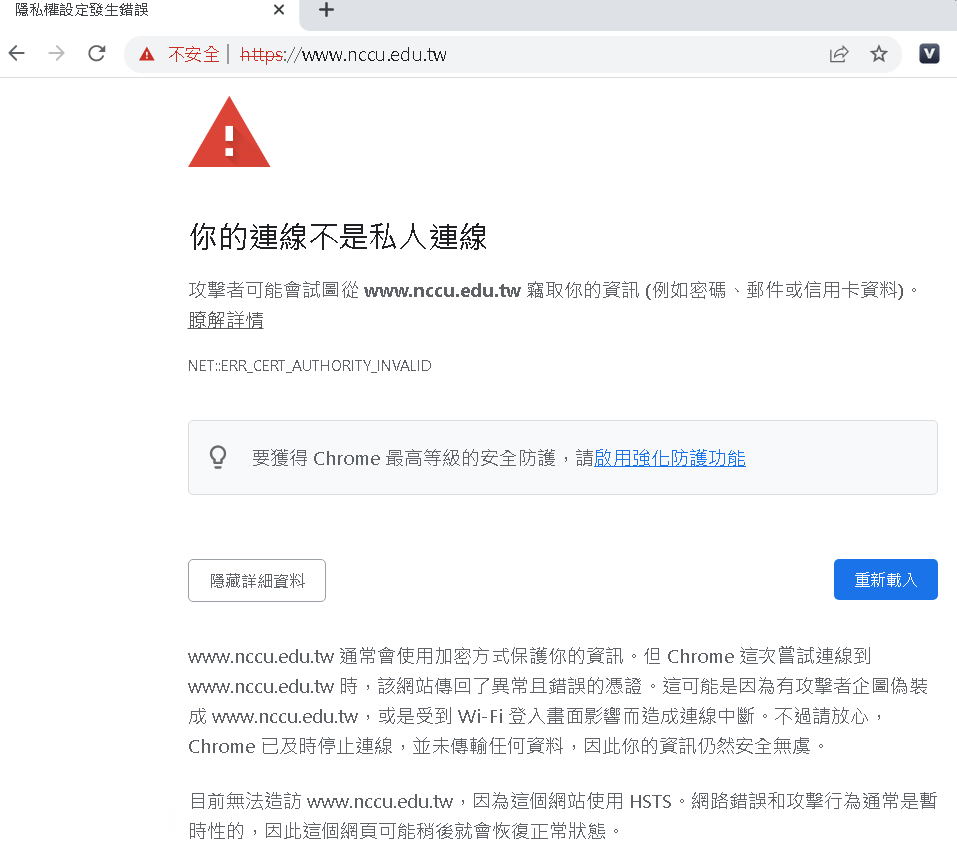 12
HSTS(HTTP Strict Transport Security)
Apache
/etc/apache2/conf-available/security.conf
Header always set Strict-Transport-Security "max-age=31536000; includeSubdomains; preload"
在 31536000秒（365天）中，必須使用 HTTPS 連線，期間若發生網頁憑證無效，使用者不能忽略警告繼續存取網站。
上述時間與憑證有效時間無關，HSTS 僅要求為有效且合法之憑證(期間內不需為同一張憑證) 。
includeSubdomains; preload -- 子域名網站也適用
13
How to Check HSTS
14
HSTS CheckChrome F12
https://www.google.com/
https://www.facebook.com/
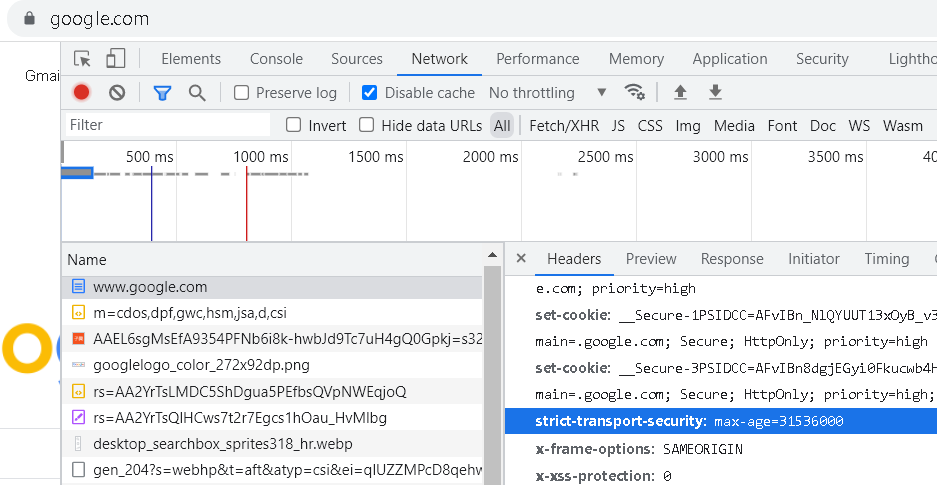 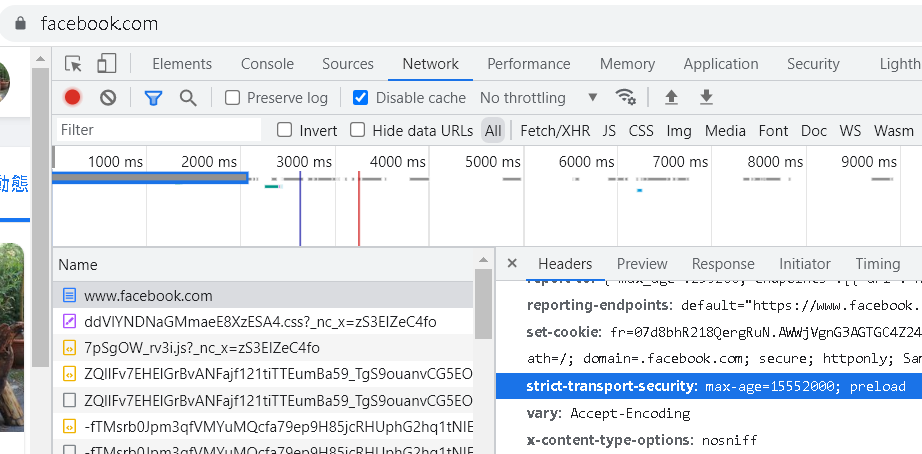 365天
180天
15
HSTS CheckChrome F12
https://www.microsoft.com/zh-tw
https://www.apple.com/
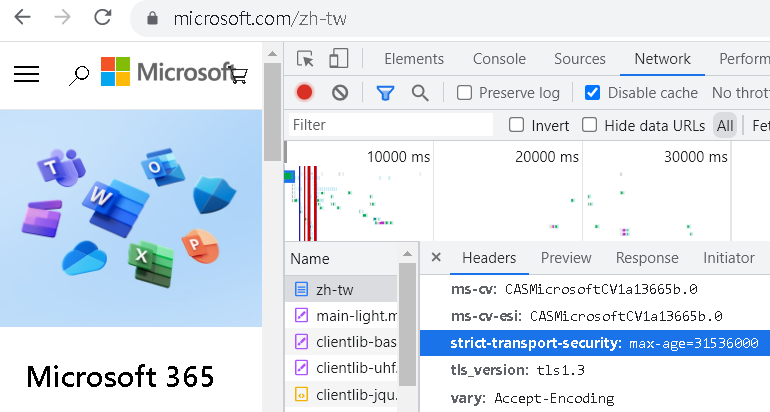 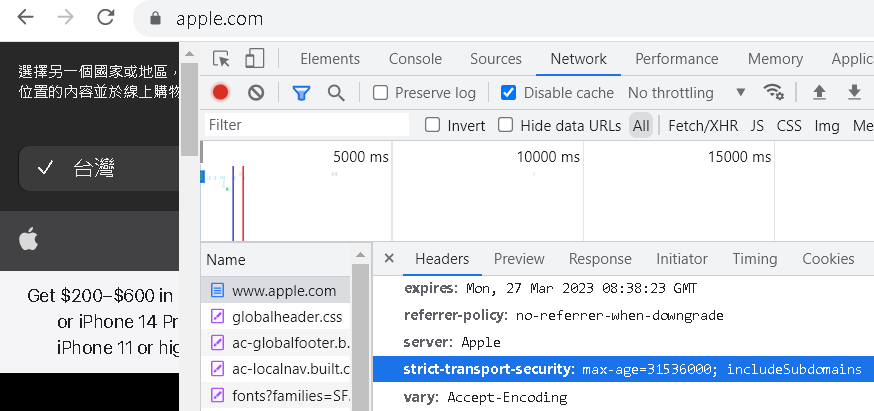 365天
365天
16
HSTS CheckChrome F12
https://www.ntu.edu.tw/
https://my.ntu.edu.tw/
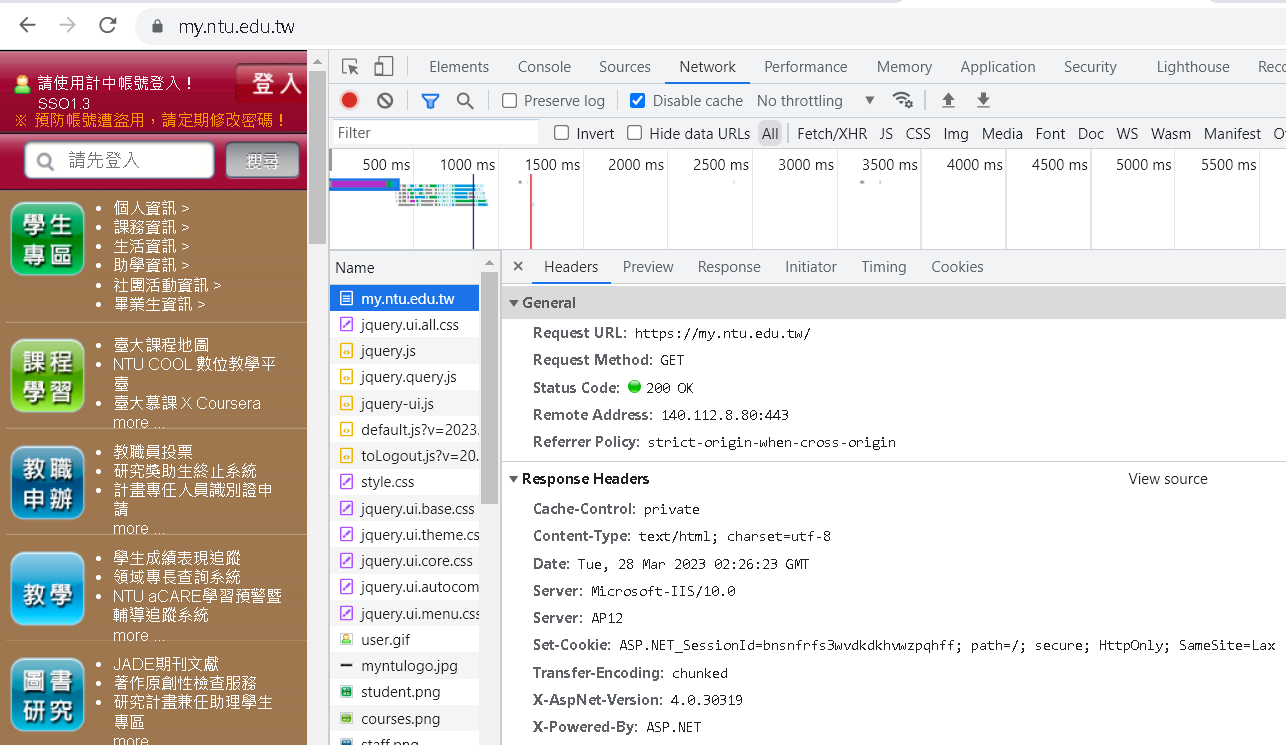 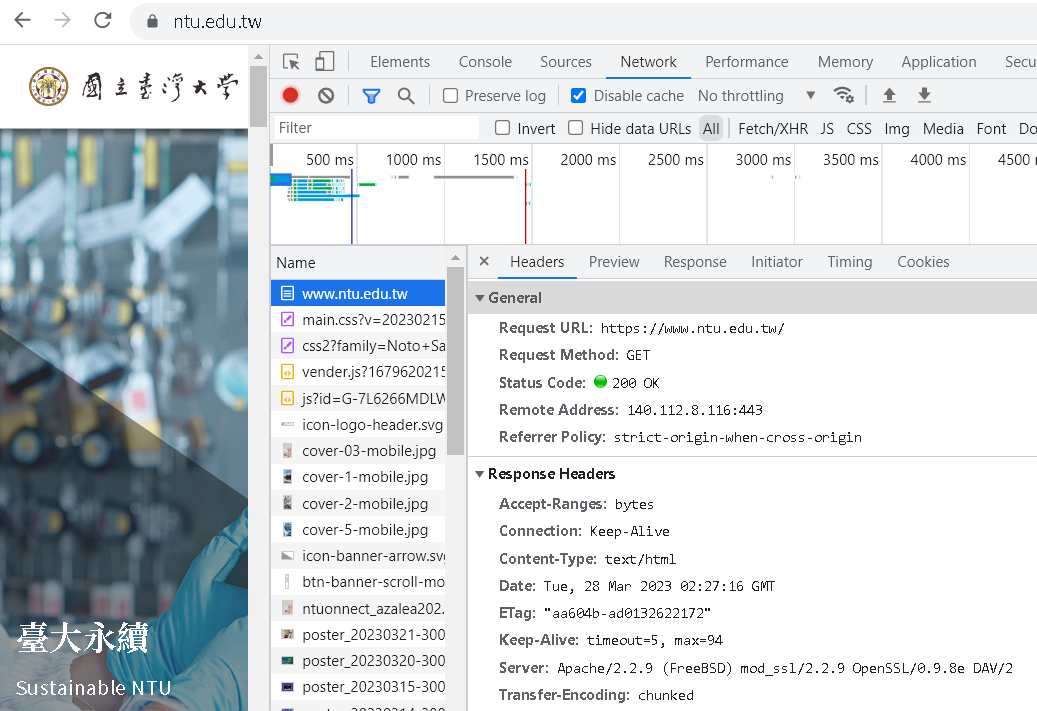 無 HSTS 設定
無 HSTS 設定
17
HSTS Check
https://web.ee.ntu.edu.tw/
https://www.csie.ntu.edu.tw/
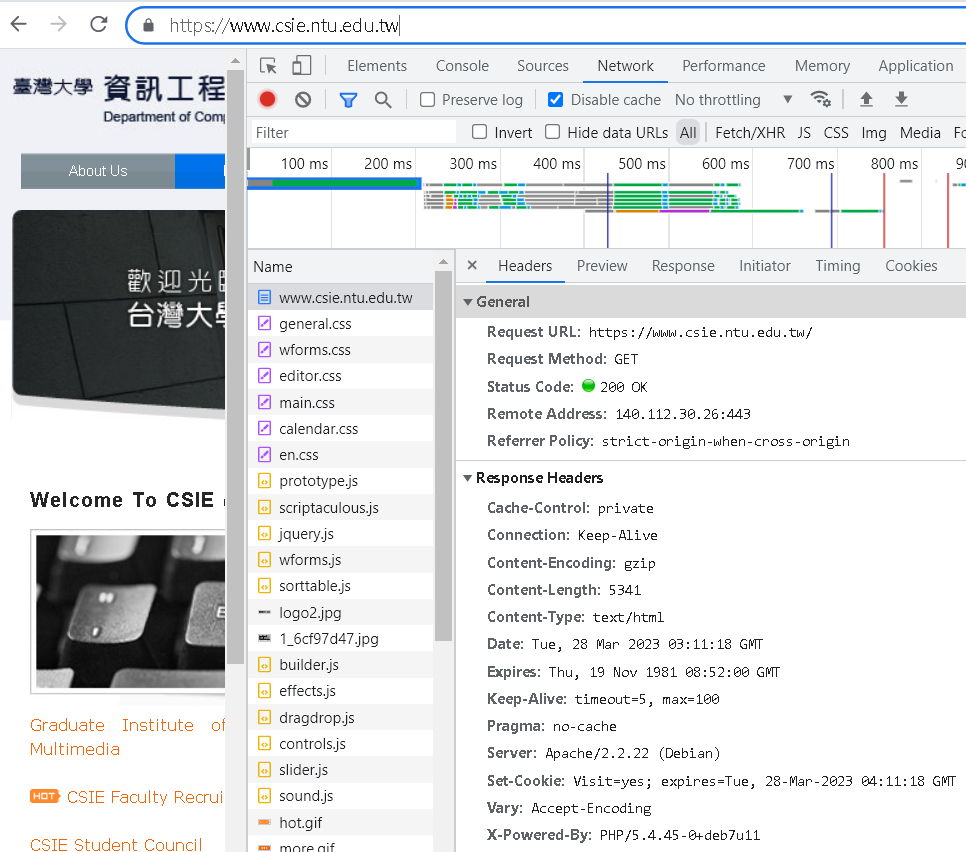 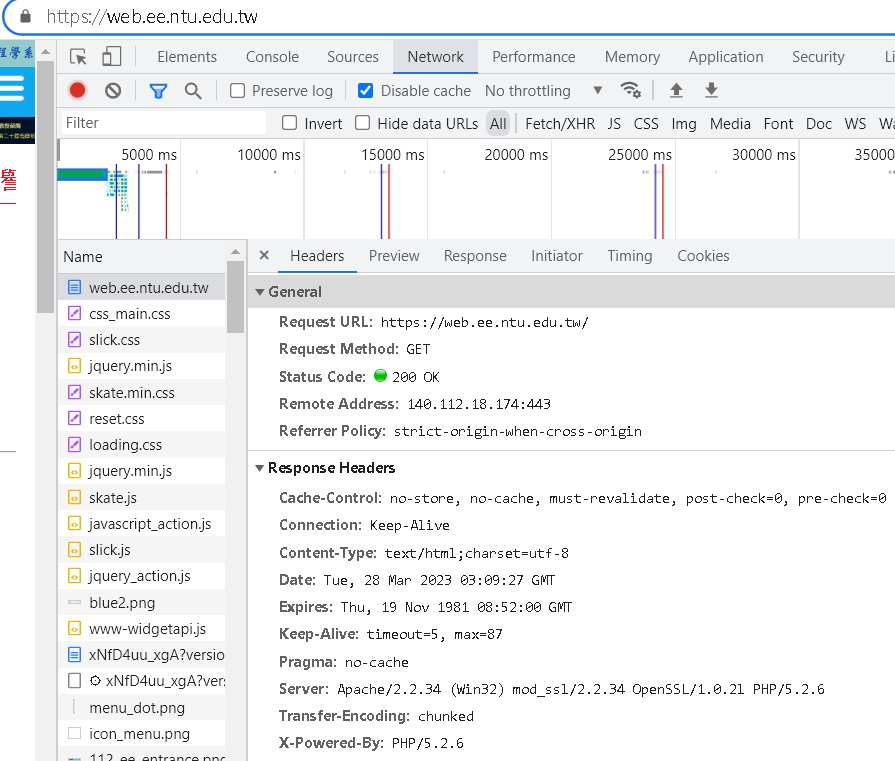 無 HSTS 設定
無 HSTS 設定
18
HSTS Check
NTU SSO 登入頁面
政大首頁 https://www.ncu.edu.tw
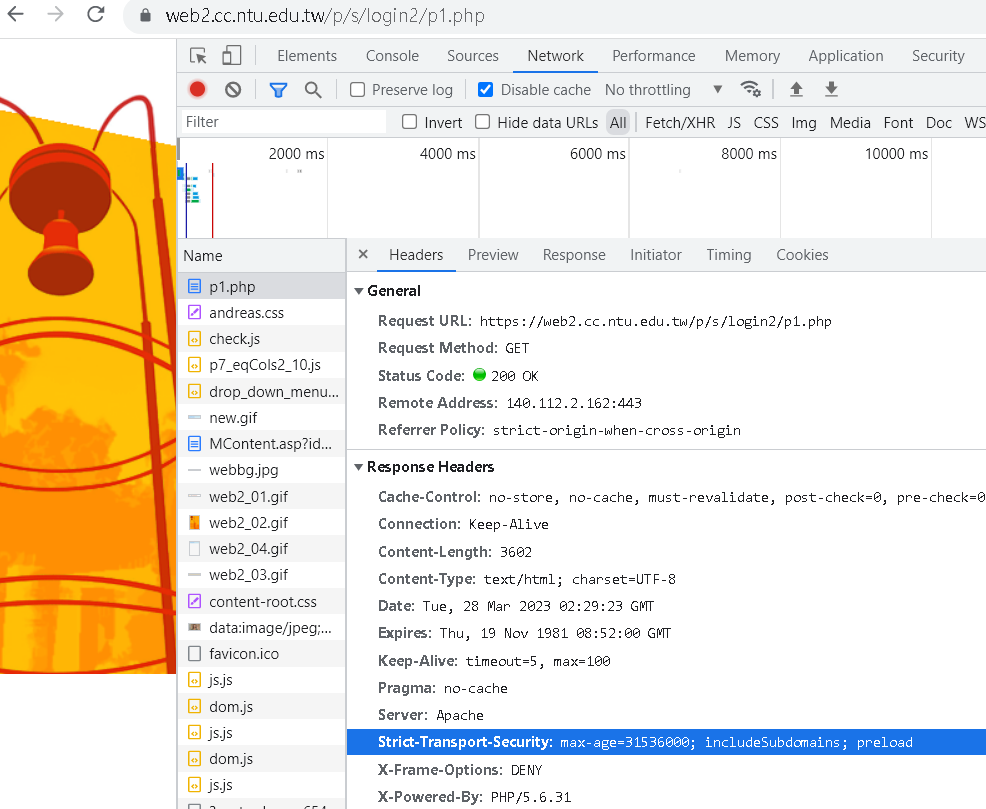 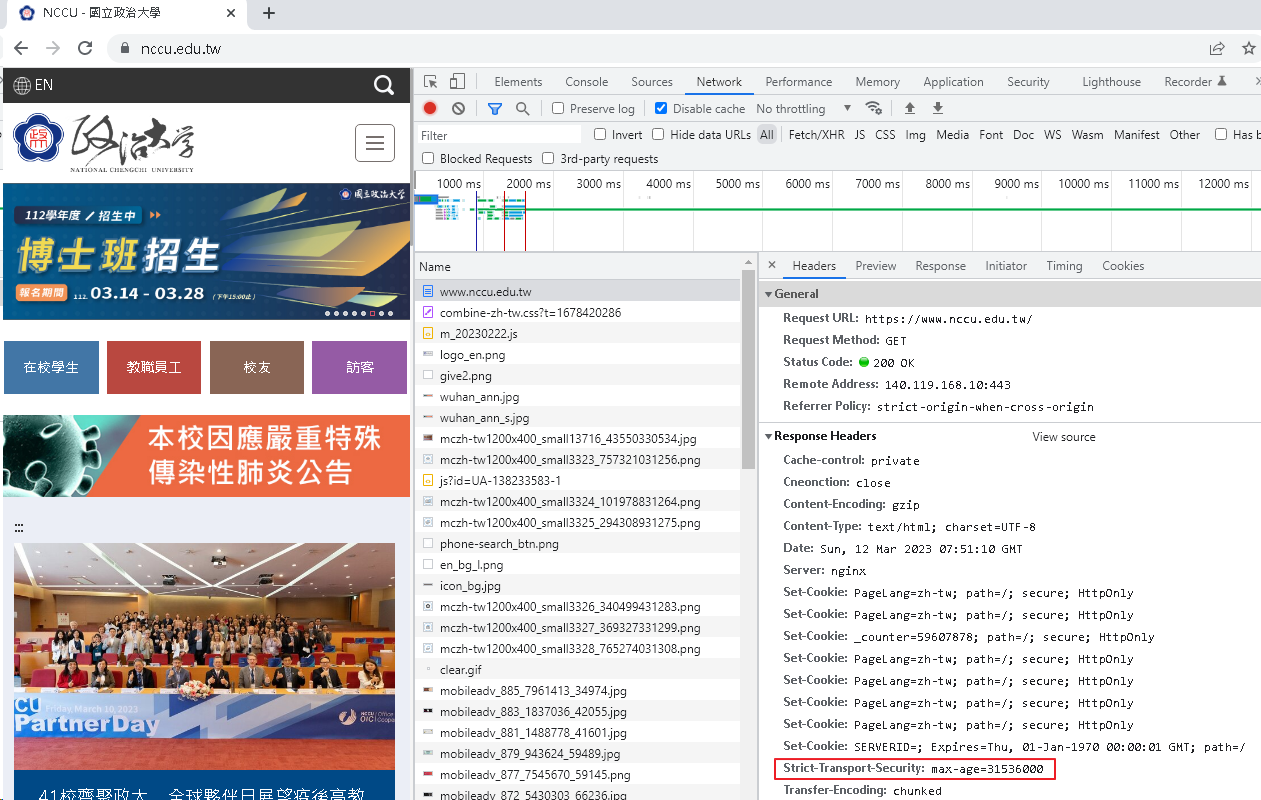 365天
365天
19
網頁安全等級檢測HSTS 為檢測項目之一
https://www.ssllabs.com
https://check.twnic.tw/
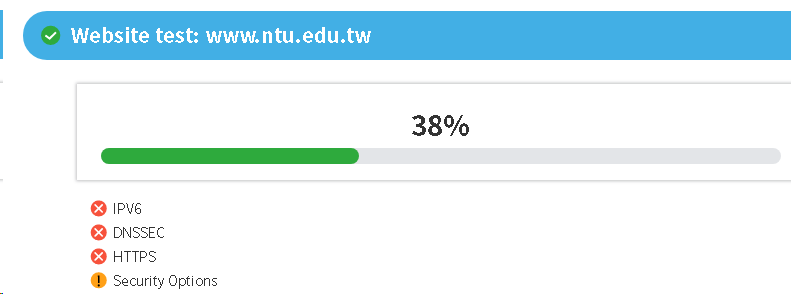 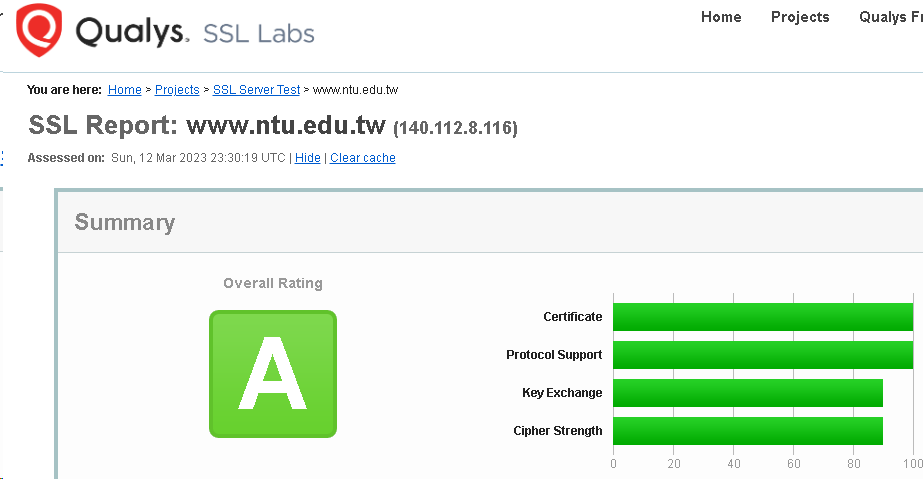 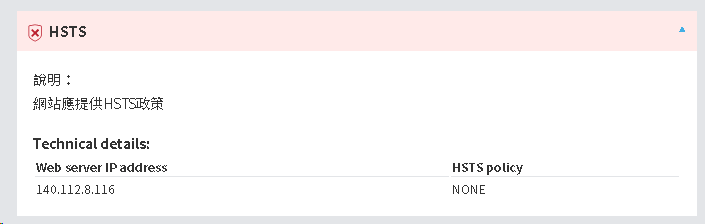 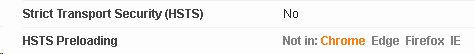 20
網頁安全等級檢測結果(感謝 傑生提供)
NTU SSO (web2.cc.ntu.edu.tw)
社科院網頁 cols.ntu.edu.tw
hosting 在 homepage.ntu.edu.tw
homepage 預設替每個網站 enable HSTS
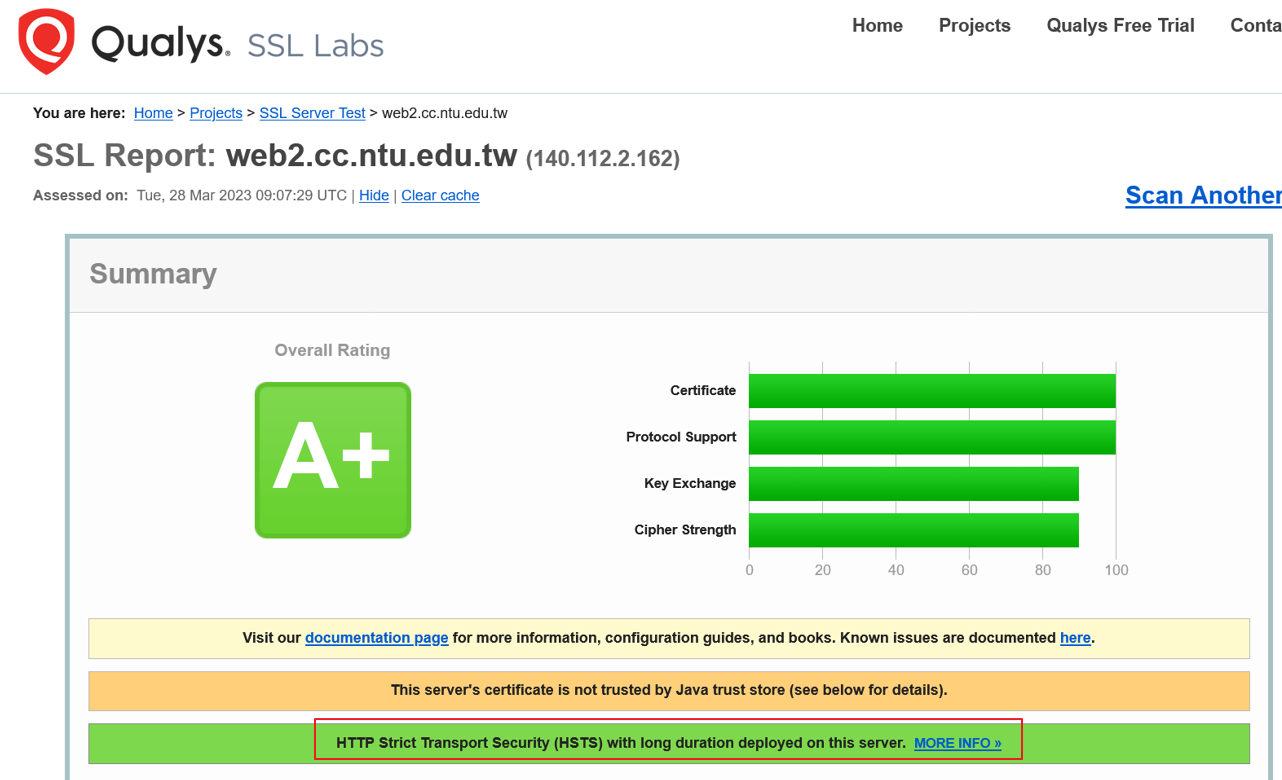 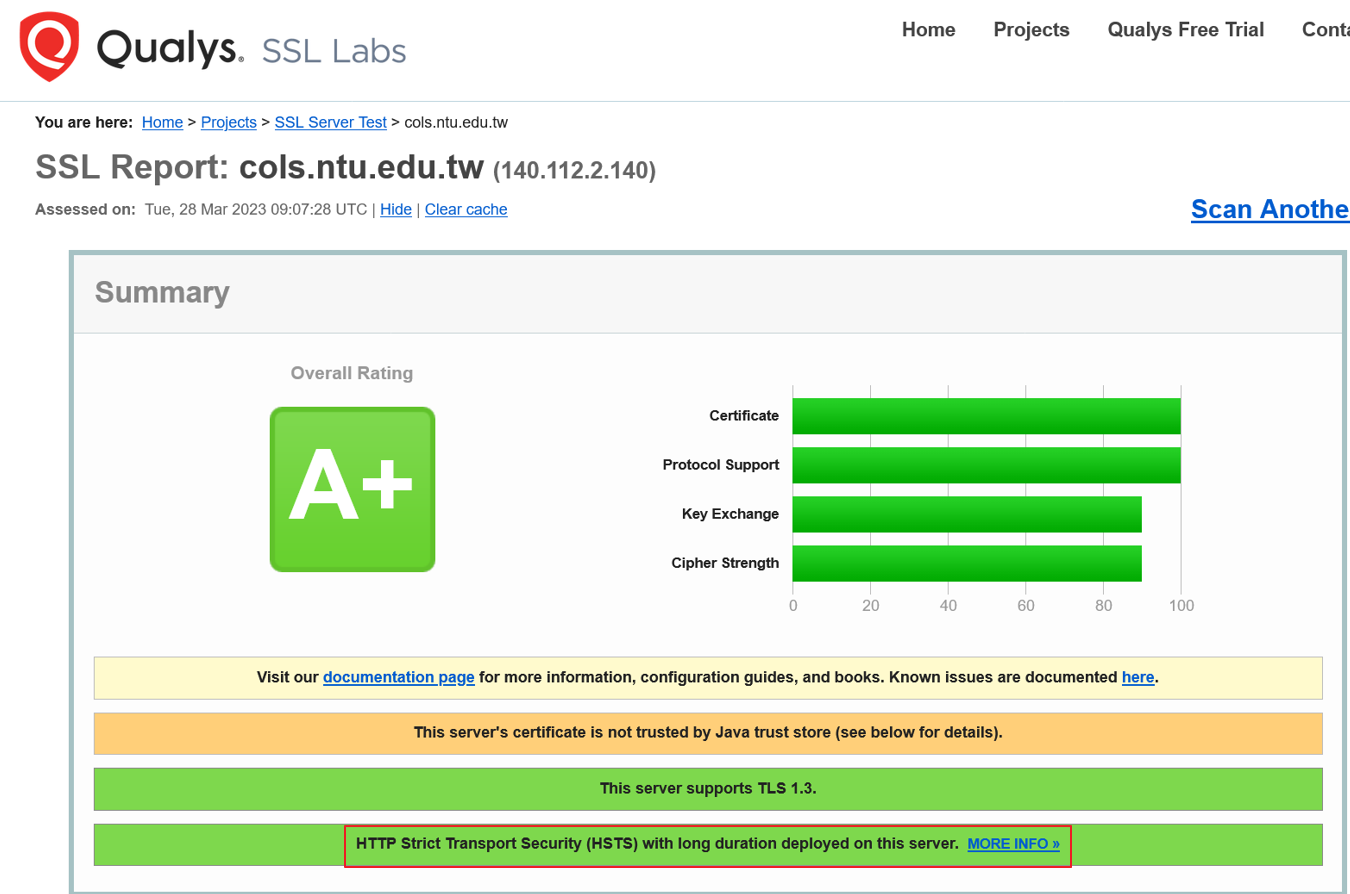 21
Manage HSTS @Browser
22
新增/查詢/刪除 HSTS 記錄
chrome://net-internals/#hsts
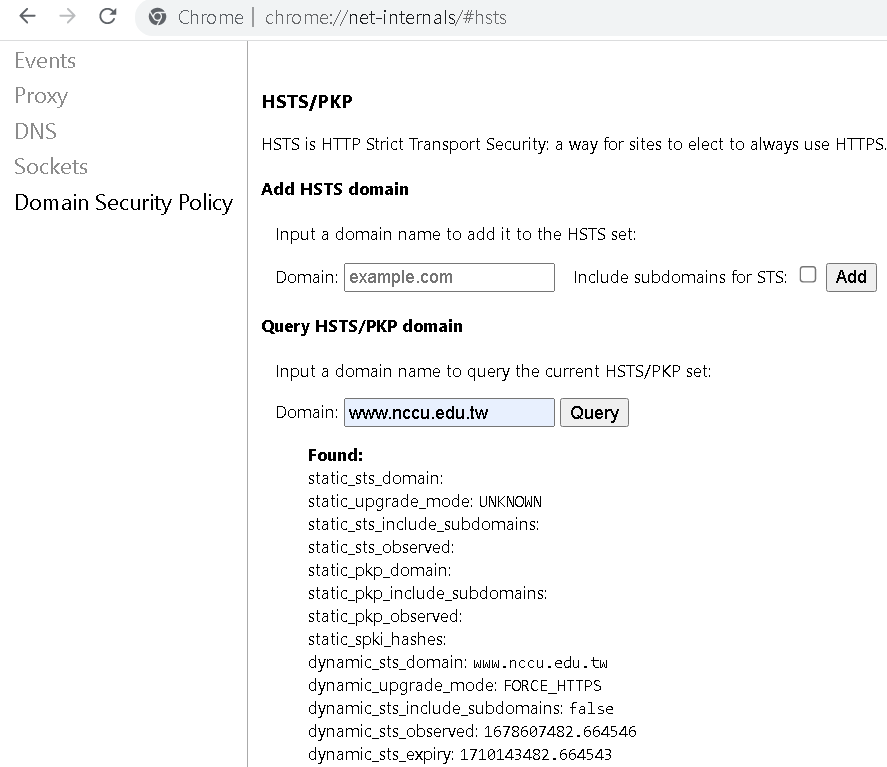 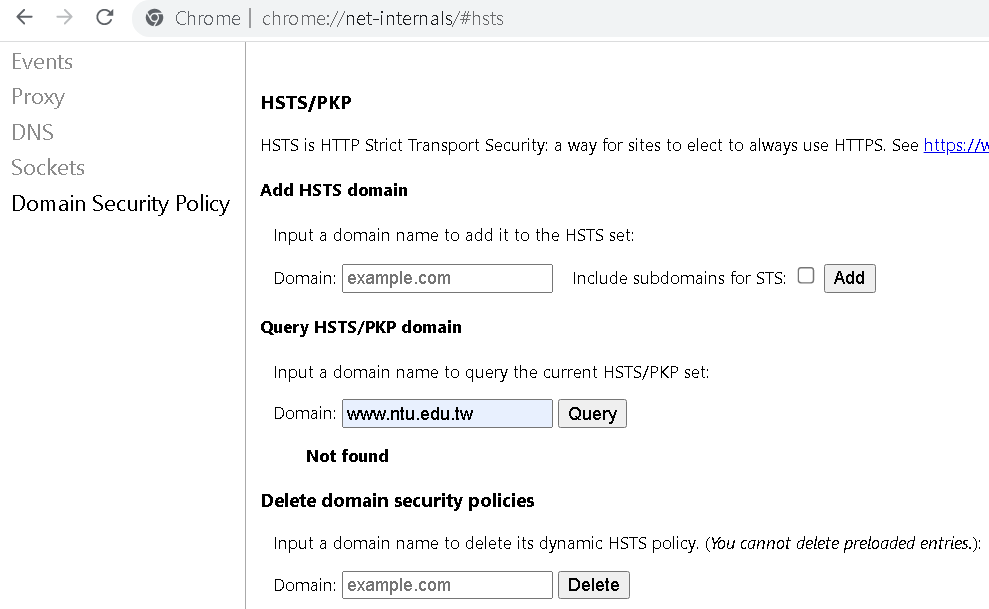 新增 HSTS
查詢 HSTS
刪除 HSTS
https://www.epochconverter.com/
Epoch & Unix Timestamp
2023/03/12 3:51:22 PM
2024/03/11 3:51:22 PM
最近連線日:
到期日:
23
HSTS 記錄
dynamic_sts_observed: 最近連線日期
每次連線會自動更新
dynamic_sts_expiry: 到期日期
每次連線會依據目前網站 max-age 設定值重新計算
到期後，HSTS 記錄會自動刪除
24
HSTSHTTP Strict Transport Security
優點
避免網站被惡意置換(DNS Spoofing 攻擊)
缺點
若網頁憑證失效，例如過期，將無法忽略警告訊息繼續存取網頁。
結論
世界知名網站皆已設定 HSTS，且評估缺點應可被妥善管理控制，建議台大首頁應導入 HSTS。
25
簡報完畢謝謝
26